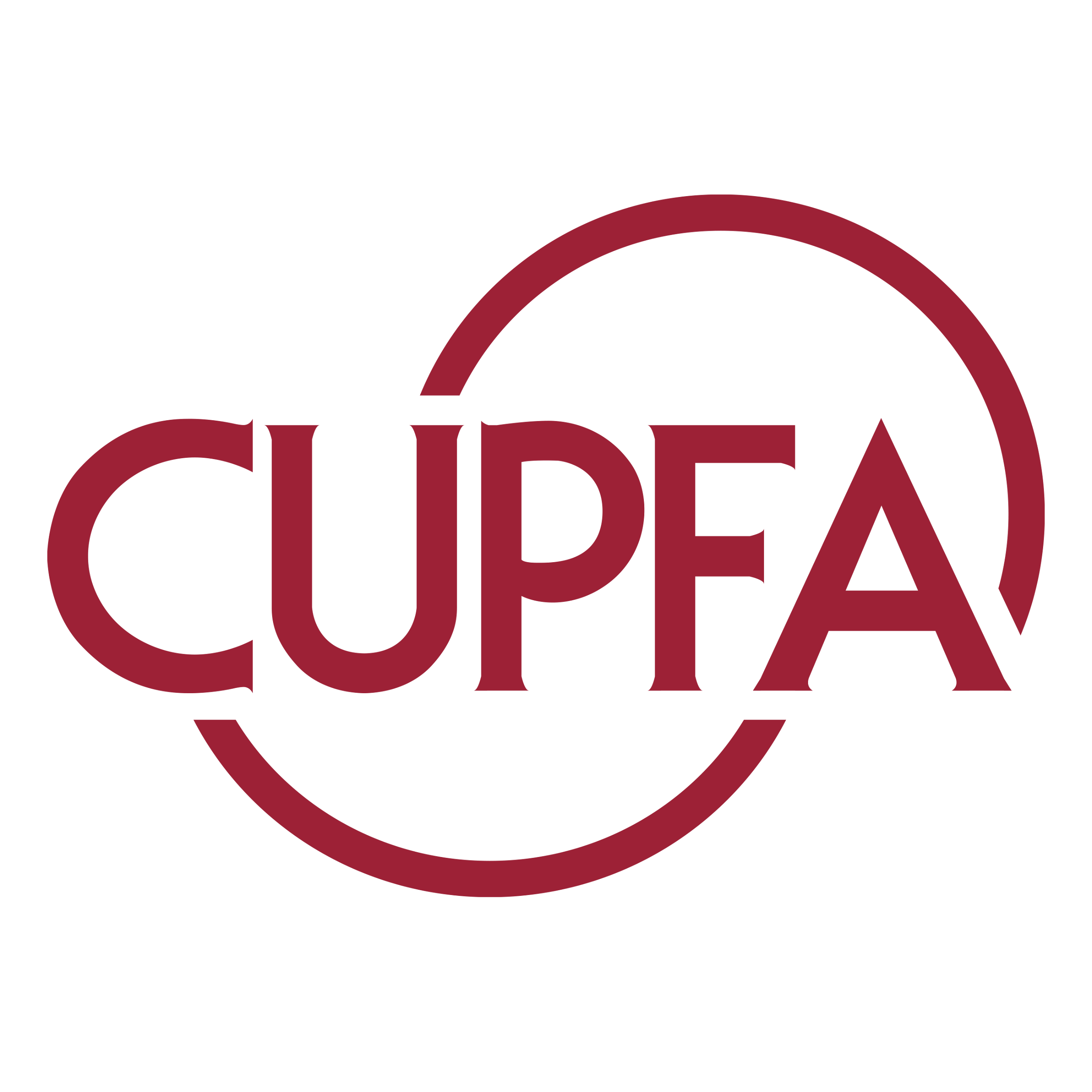 1
Collective Agreement May 1st 2023 -
April 30th 2026
Agreement in Principle
2
Benefits, leaves and tuition waivers
3
Benefits: Comprehensive health plan
All CUPFA members will have access to the Comprehensive Health Plan (regardless of seniority) as of May 1st 2025 (down from 40 seniority credits)
Other thresholds reduced
Tuition waivers
Deferred salary leave
Available as of 9 seniority credits for the following summer semester (down from 21)
Available as of 50 seniority credits (down from 60)
Contractual duties, hiring and evaluation
Contractual duties
Emails and office hours
“being available to students outside class hours” means
answering course related inquiries within 72 hours
scheduling meetings (online or in person) to discuss course-related issues at times-of-day that work for both professor and student
Alternative exams

Limited to one alternative midterm and final exam per section
Hiring committees
Equity, diversity and inclusion
Facilitating meetings
Informing CUPFA
After agreement between CUPFA and the Provost’s Office, a member of either or both may attend the PTHC meetings to facilitate the process
When an application is rejected on the grounds of being false, misleading, or incomplete, the department must notify CUPFA
We will collaborate with the University in removing all barriers to recruiting external candidates from under-represented groups
Side table on course evaluations
The University wishes to transition course evaluations online

CUPFA has raised concerns about response rates, timing of distribution, and the content of the course evaluations

We will continue to discuss this issue at a side table after the signature of this Collective Agreement
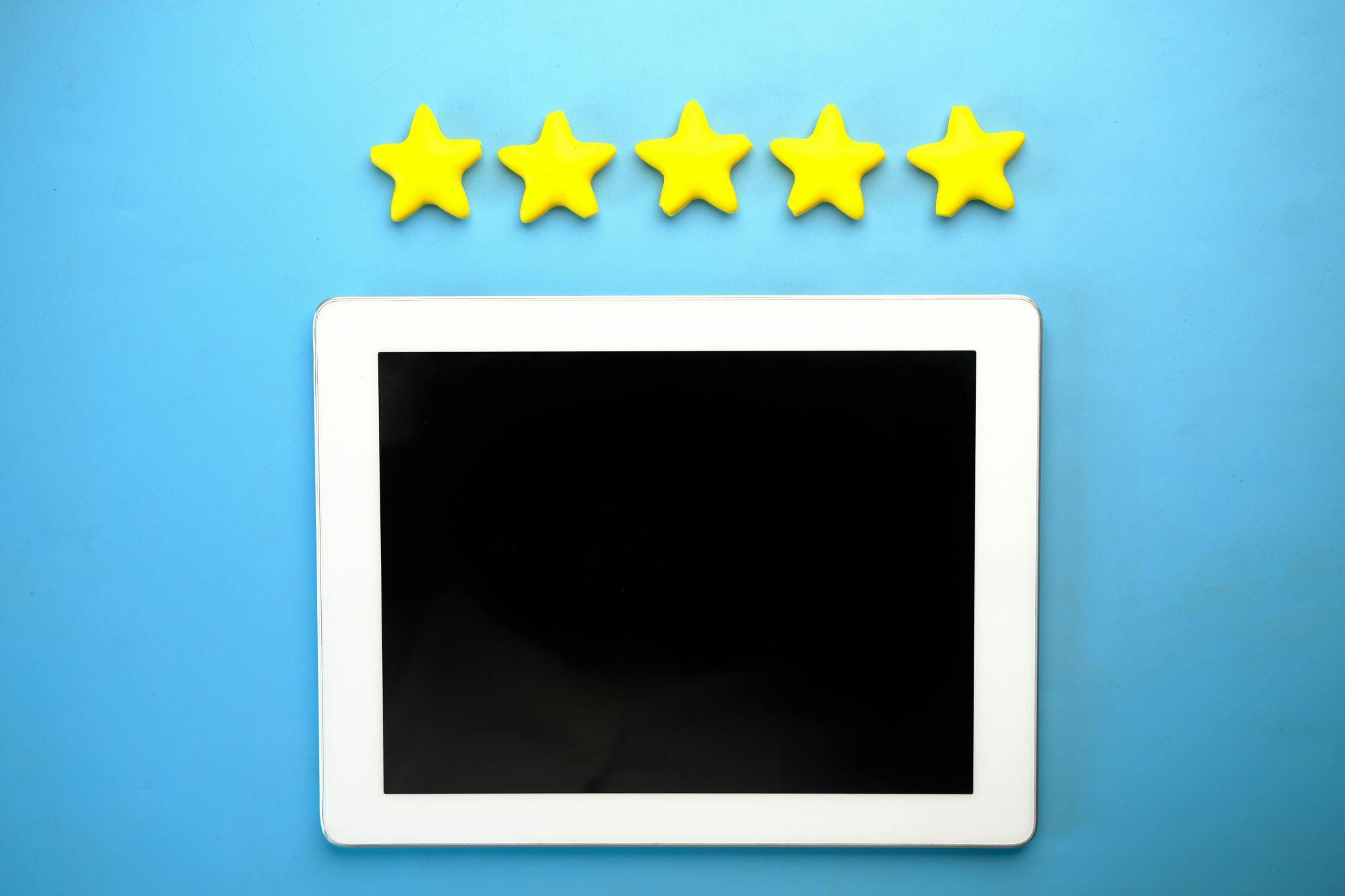 Reserve courses
Reserve courses
What are they?
A reserve course is a course which is neither given to a CUPFA member under the Collective Agreement, nor to a CUFA member as part of his or her regular workload
Reserve course changes overview
Safeguards
Limits
Sanctions
A simplified process for fewer infractions
New and harsher sanctions
A lower overall limit and a lower limit for adjuncts
The cap on reserve courses has been lowered from 19.5% of CUPFA courses to 17%
Adjuncts and postdoctoral fellows may teach 2 reserve courses per year (down from 3)
The safeguard clause is simplified for the University to better predict their infractions
Reasonable exceptions are  put in place for the University to respond to urgent staffing needs
An infraction by the department guarantees two additional CUPFA sections the following year
If the additional sections are not given, or if the reserve sections don’t go back down, the department will pay up to $10K per infraction
Reserve course limit changes
Overall limit
Doctoral students
Postdoctoral fellows
Adjunct professors
Eligible to teach 2 courses per year (down from 3 courses)

Stays on the classification list for 4 years, then automatically removed
The cap on reserve courses has been lowered from the equivalent of 19.5% of CUPFA courses to 17%
Eligible to teach 2 courses per year, up to 10 courses (up from 8 courses)
Eligible to teach 2 courses per year (down from 3 courses)
Reserve safeguard changes
A simplified safeguard clause
Sanction exceptions
As before, the number of reserve courses in a department cannot go up if the number of CUPFA contracts goes down.

However, the requirement that CUPFA contracts also not go down the following year has been removed in favour of better and stricter sanctions
There is no sanction where
the infraction was occasioned by a replacement in a course already underway,
no qualified CUPFA member or external candidate applied for a course circulated through 10.19
the infraction was for less than 50% of a course
Other changes
Seniority and course cancellation
Seniority

Total hours
For a 3-credit course, classroom contact time is now represented in total hours instead of in hours per week: 1.5 to 3 hours over 13 weeks is now 21.6 to 36 hours

Publishing date
The Seniority List will now come out on February 11th instead of February 1st
Course cancellation
If a course is cancelled before classes begin, every effort is made to offer the member another section or course
Course cancellation indemnities only apply to those on the seniority list
Seniority credits in case of cancellation:
8 days or more: no seniority credits
7 days or less: full seniority credits
The indemnity for cancellation from 7 days before to the 1st day is now 25% (from 24%)
A member who withdraws without a valid reason after a course begins will not accrue seniority for any classes taught
Notice of grievances at Concordia
If a grievance filed by another union at Concordia might impact CUPFA’s rights or obligations, Concordia will notify us when that grievance is sufficiently advanced so that we might intervene
Executive remissions
The total number of credits for executive remissions is raised from 93 to 94.5.
Executive Secretary is reduced from 7.5 to 6
The credit bank is raised from 3 to 6
Reserve course grievances
CUPFA and the University have settled 9 years’ worth of annual grievances regarding the University’s breach of article 10.24 reserve course limits

The University will pay CUPFA the sum of $85,000 (into the CUPFA strike fund) to  resolve the grievances spanning from 2016 to present
Agreement on external applicants
CUPFA and the University have signed an agreement instituting an interview process for external applicants and creating a pool of candidates that will come into effect when this Collective Agreement is signed

When a department identifies the need to fill an available course with an external candidate, the PTHC will shortlist external candidates from the 10.20 process to interview

The Chair and 2 PTHC members must interview external candidates before recommending them for a course

If a candidate isn’t chosen after an interview, but is deemed generally suitable as an instructor, they can be added to a pool of candidates: these candidates don’t have to be interviewed again if they apply for another course
20
Remuneration
21
Remuneration: Salary
May 2023-April 2024
May 2024-April 2025
May 2025-April 2026
4.8%

$10,062 per 3-credit course
($10,866.96 with vacation pay)
3.2% (8.15%)

$10,384 per 3-credit course
($11,214.72 with vacation pay)
3% (11.4%)

$10,696 per 3-credit course
($11,551.68 with vacation pay)
[Speaker Notes: # rounded up or down from 0.5]
22
Remuneration
Large class supplements
An 8% increase for the duration of the Collective Agreement effective May 1st 2023
Extra student contact rate
Subject to the same increase as for salary (4.8%, 3.2%, 3%)

2023-2024: $82
2024-2025: $85
2025-2026: $88
[Speaker Notes: # rounded up or down from 0.5]
Remuneration: Large class supplements
200 or 300 level courses

56 to 80 students: $741 ($686)
81 to 110 students: $1,484 ($1,374)
111 to 150 students: $2,224 ($2,059)
151 to 250 students: $2,966 ($2,746)
251 + students: $3,708 ($3,433)
At or beyond 400 level courses
31 to 50 students: $372 ($344)
51 to 70 students: $742 ($687)
71 to 80 students: $1,113 ($1,031)
81 to 110 students: $1,484 ($1,374)
111 to 150 students: $2,224 ($2,059)
151 to 250 students: $2,966 ($2,746)
251 + students: $3,708 ($3,433)
[Speaker Notes: # rounded up or down from .5]
Retroactive pay
Academic year 2023-2024
Academic year 2024-2025
Large class supplements 2023-2025
Each CUPFA member will receive an additional $497.88* for each 3-credit course taught during the 2023-2024 academic year
Each CUPFA member will receive an additional $4 for every hour of extra student contact time during the 2023-2024 academic year
Each CUPFA member will receive an additional $845.64* for each 3-credit course taught as of May 1st 2024

Each CUPFA member will receive an additional $7 for every hour of extra student contact time during the 2024-2025 academic year
Each CUPFA member will receive between $28 and $275 for each large class supplement received during the 2023-2024 and 2024-2025 academic years depending on the number of students and course level
*including vacation pay
[Speaker Notes: Or does it go by the effective dates of the contract?]
Breaking news !
CUPFA had in their Collective Agreement a tow clause tied to the average of the CUFA / UDM rate for years. 

In this negotiation, we had to choose between keeping our tow clause or choose the tow clause tied to the increase in the government salary policy. (GSP).

After lenghty discussions, we decided that it was quite unlikely our traditional tow clause would bring an additional increase (we were right).

The negotiation team decided to go with the GSP tow clause, which we thought was unlikely but had better chances of an additional increase. 

It was announced on March 12, 2025 that this results in an additional 1.2% pay increase retroactive to 2023-2024!
.
Remuneration: Salary
Breaking news!!
May 2023-April 2024
May 2024-April 2025
May 2025-April 2026
4.8% 6%
$10,062 $10,177 per 3-credit course
($10,866.96 $10,991.16 with vacation pay)
3.2% (8.15%)(9.4%)
$10,384 $10,502 per 3-credit course
($11,214.72 $11,342,87 with vacation pay)
3% (11.4%) (12.67%)
$10,696 $10,817 per 3-credit course
($11,551.68 $11,683.15 with vacation pay)
[Speaker Notes: # rounded up or down from 0.5]
Retroactive pay
Academic year 2023-2024
Academic year 2024-2025
Large class supplements 2023-2025
Each CUPFA member will receive an additional $497.88*  $622.08 for each 3-credit course taught during the 2023-2024 academic year
Each CUPFA member will receive an additional $4 for every hour of extra student contact time during the 2023-2024 academic year
Each CUPFA member will receive an additional $845.64* $973.79 for each 3-credit course taught as of May 1st 2024

Each CUPFA member will receive an additional $7 for every hour of extra student contact time during the 2024-2025 academic year
Each CUPFA member will receive between $28 and $275 for each large class supplement received during the 2023-2024 and 2024-2025 academic years depending on the number of students and course level
*including vacation pay  Retroactive payment expected to be paid May 16, assuming ratification
[Speaker Notes: Or does it go by the effective dates of the contract?]
Questions
?